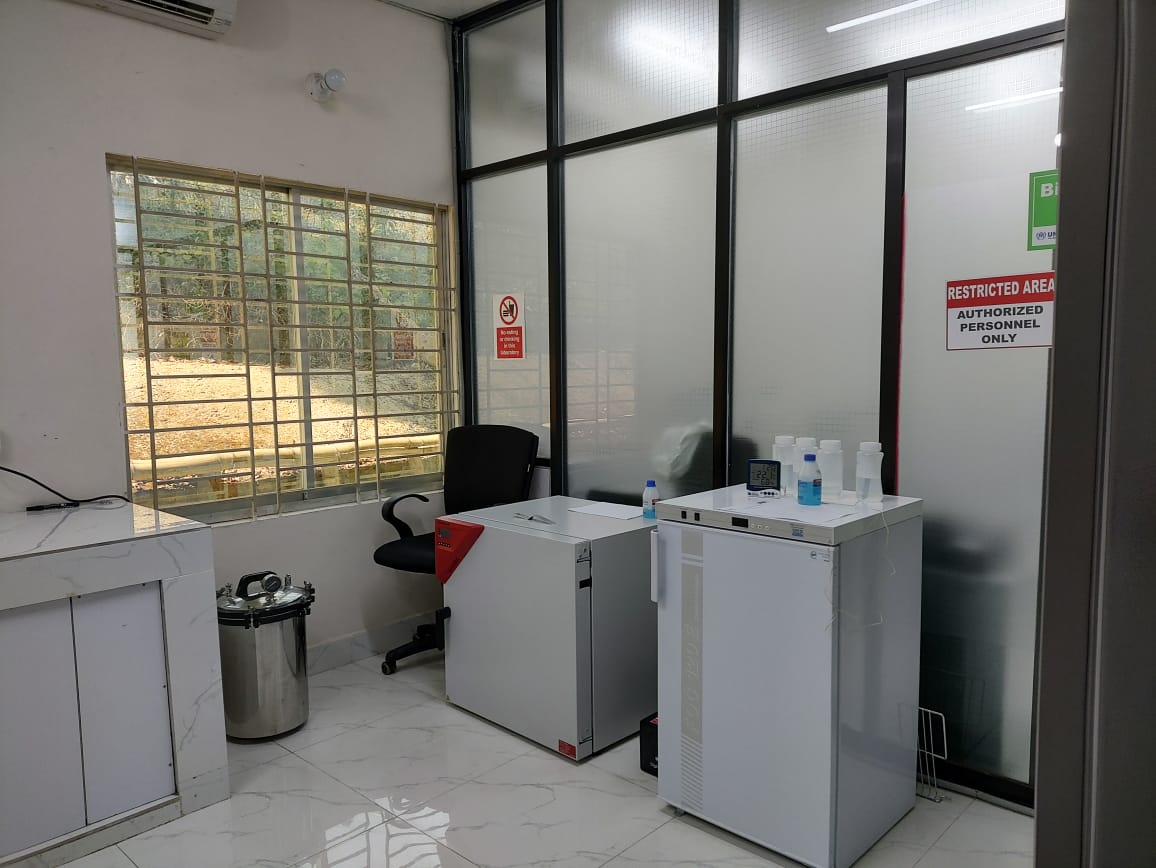 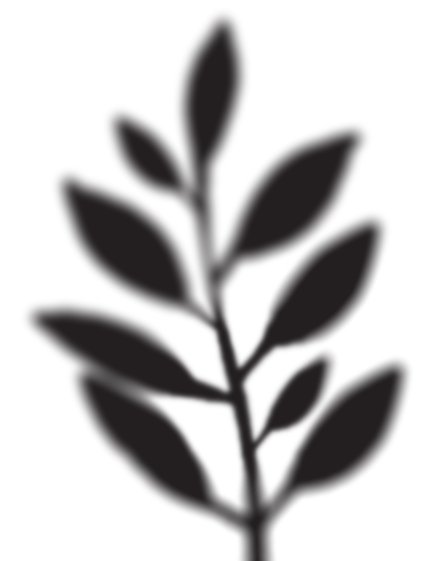 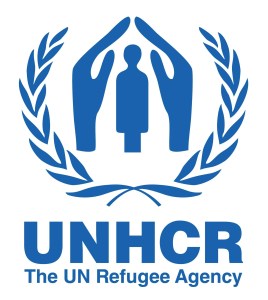 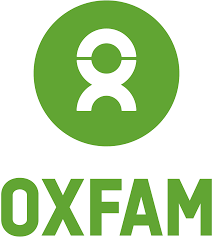 Sewage Discharge Quality Standard and Helminths
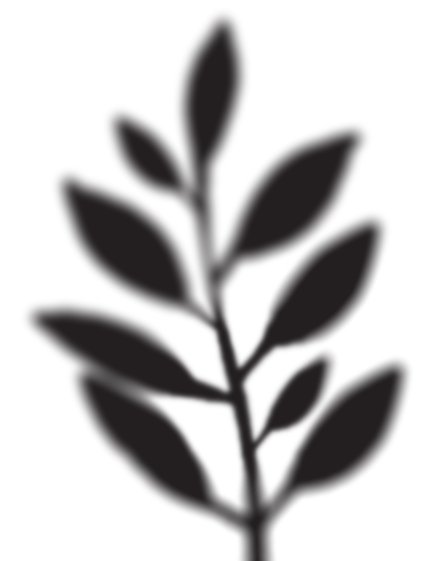 Wastewater Quality Testing Laboratory, Kutupalong, Cox’s Bazar
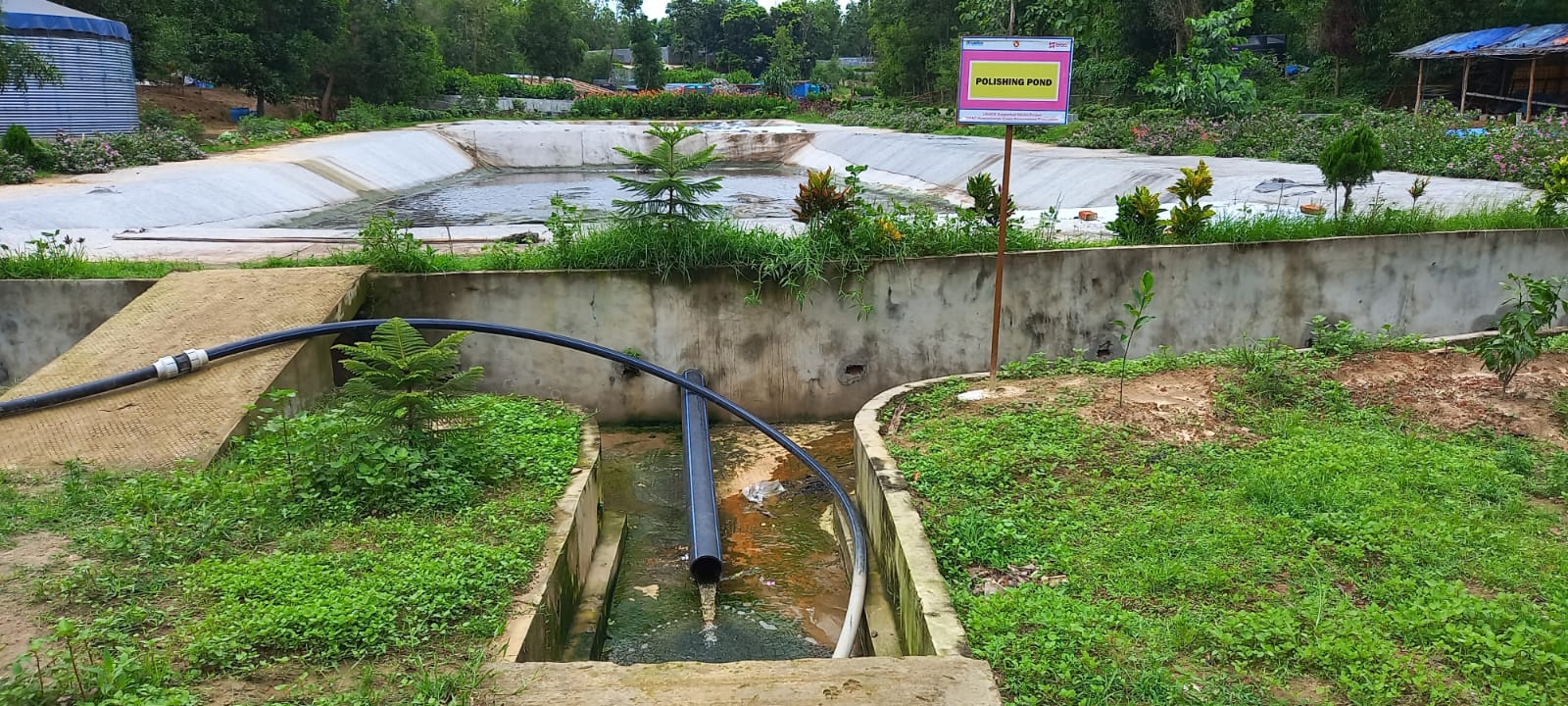 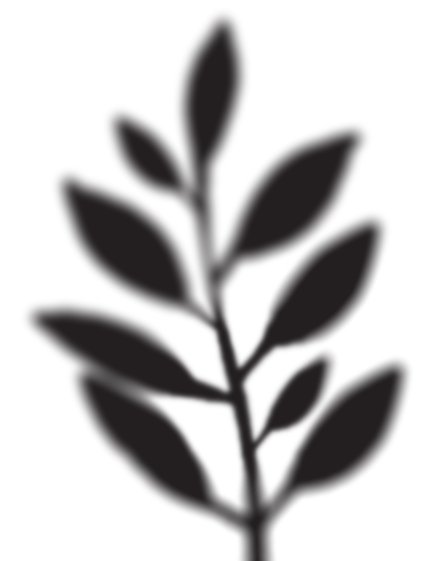 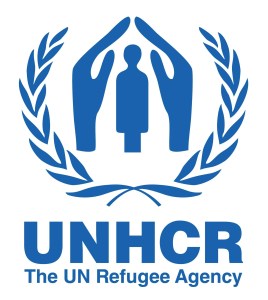 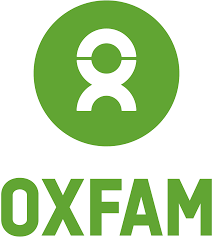 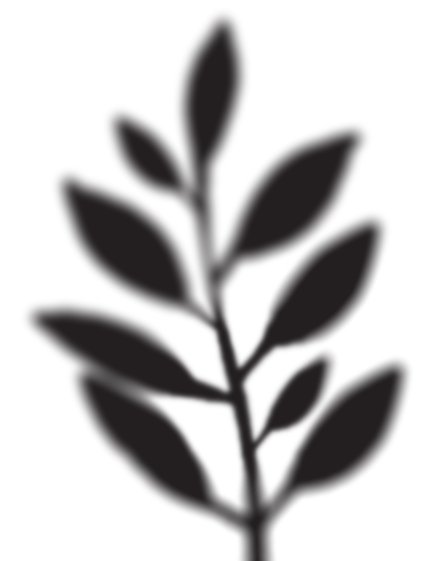 Dept. of Environment (DOE) Sewage Discharge Quality Standard in Bangladesh
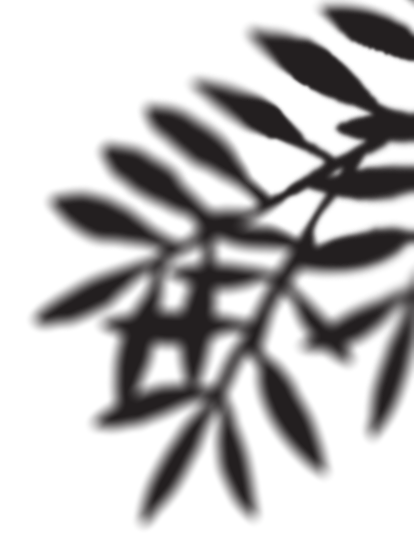 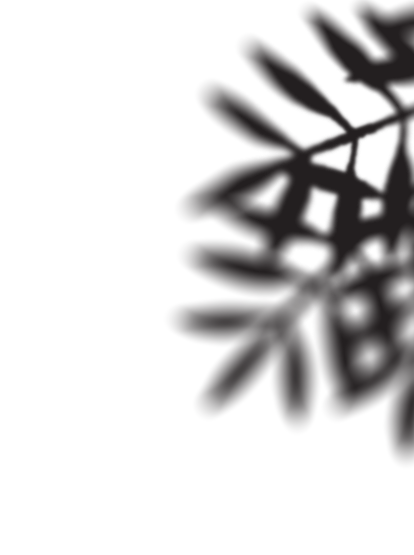 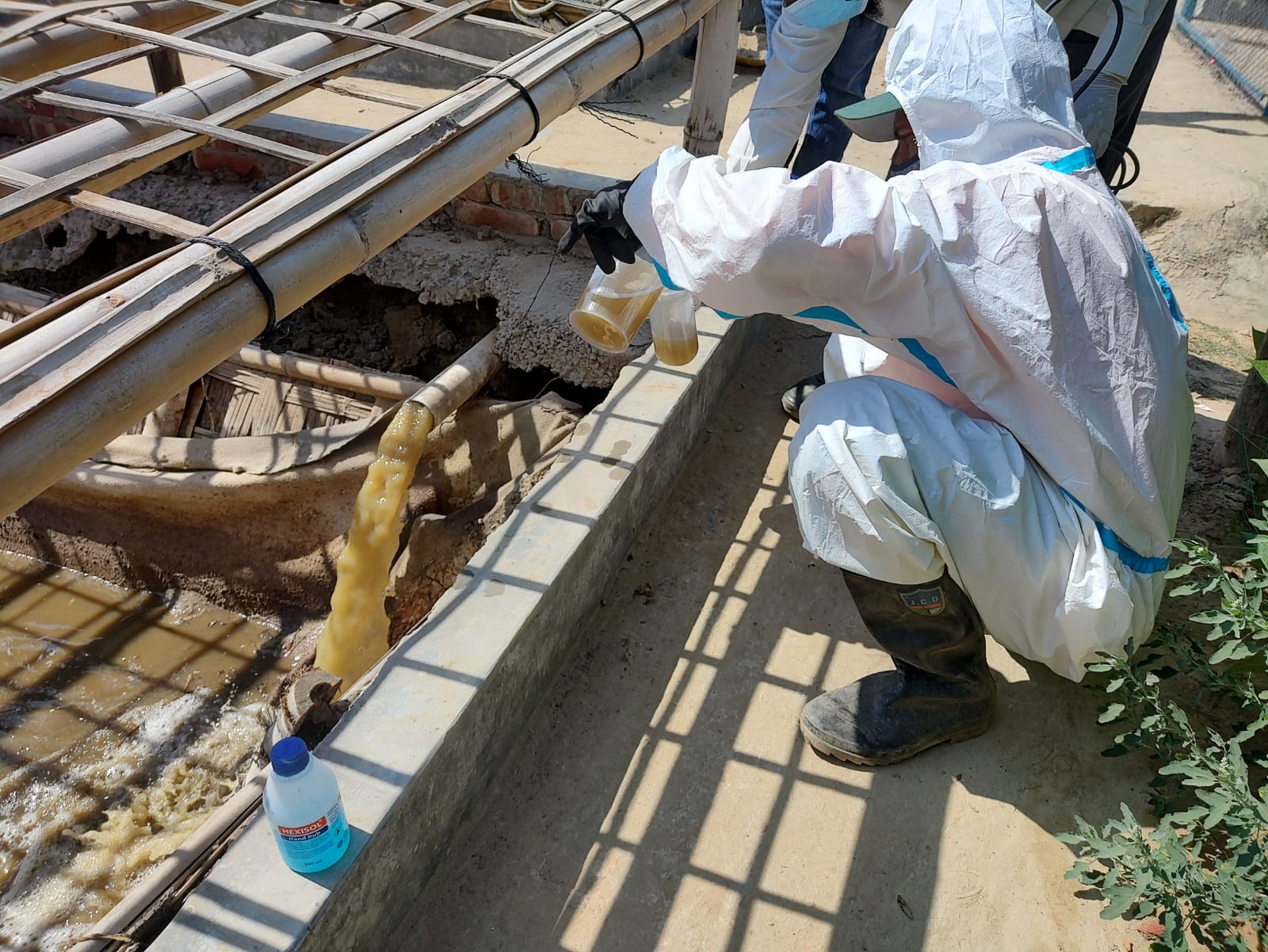 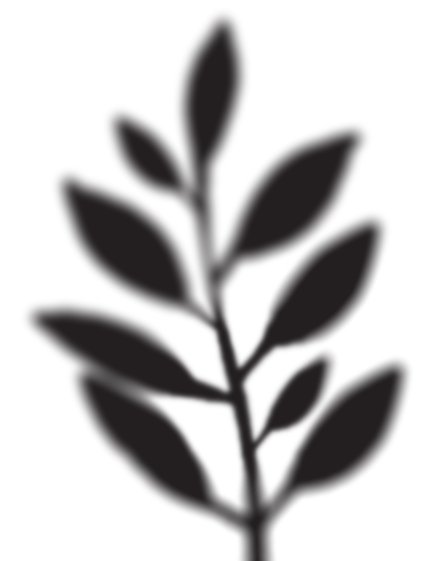 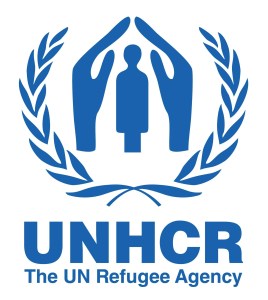 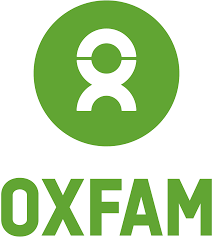 Global Sewage Discharge Quality Standard
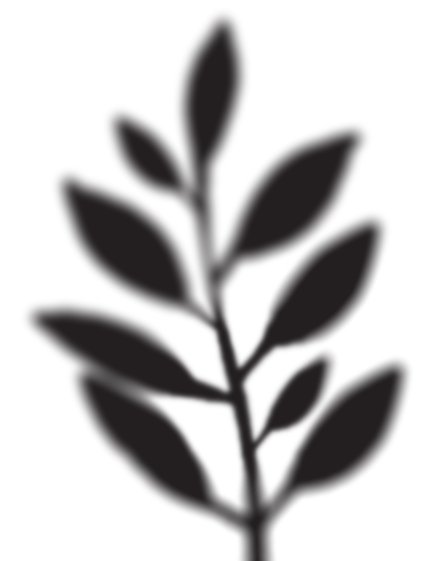 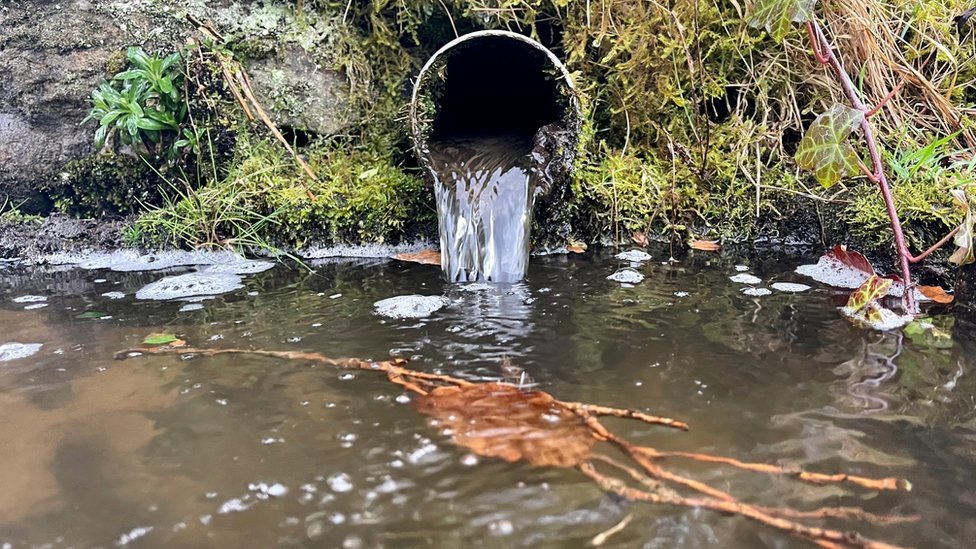 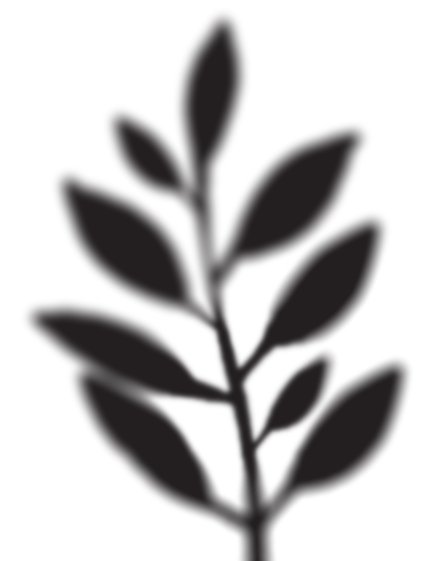 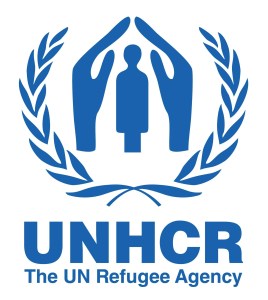 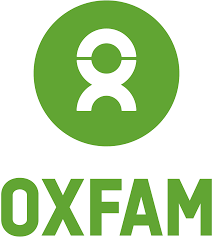 Importance of Sewage Discharge Maintenance
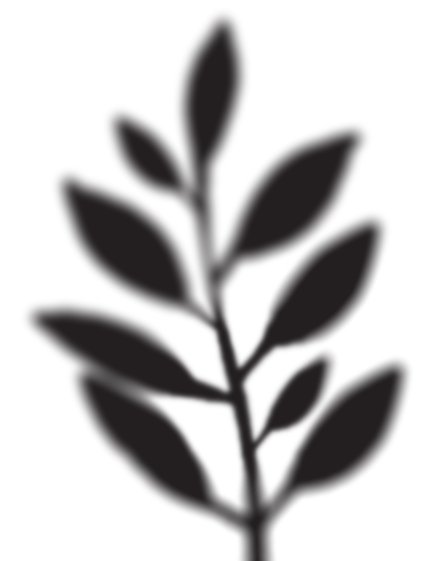 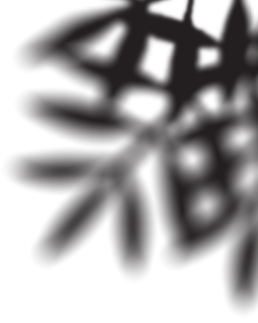 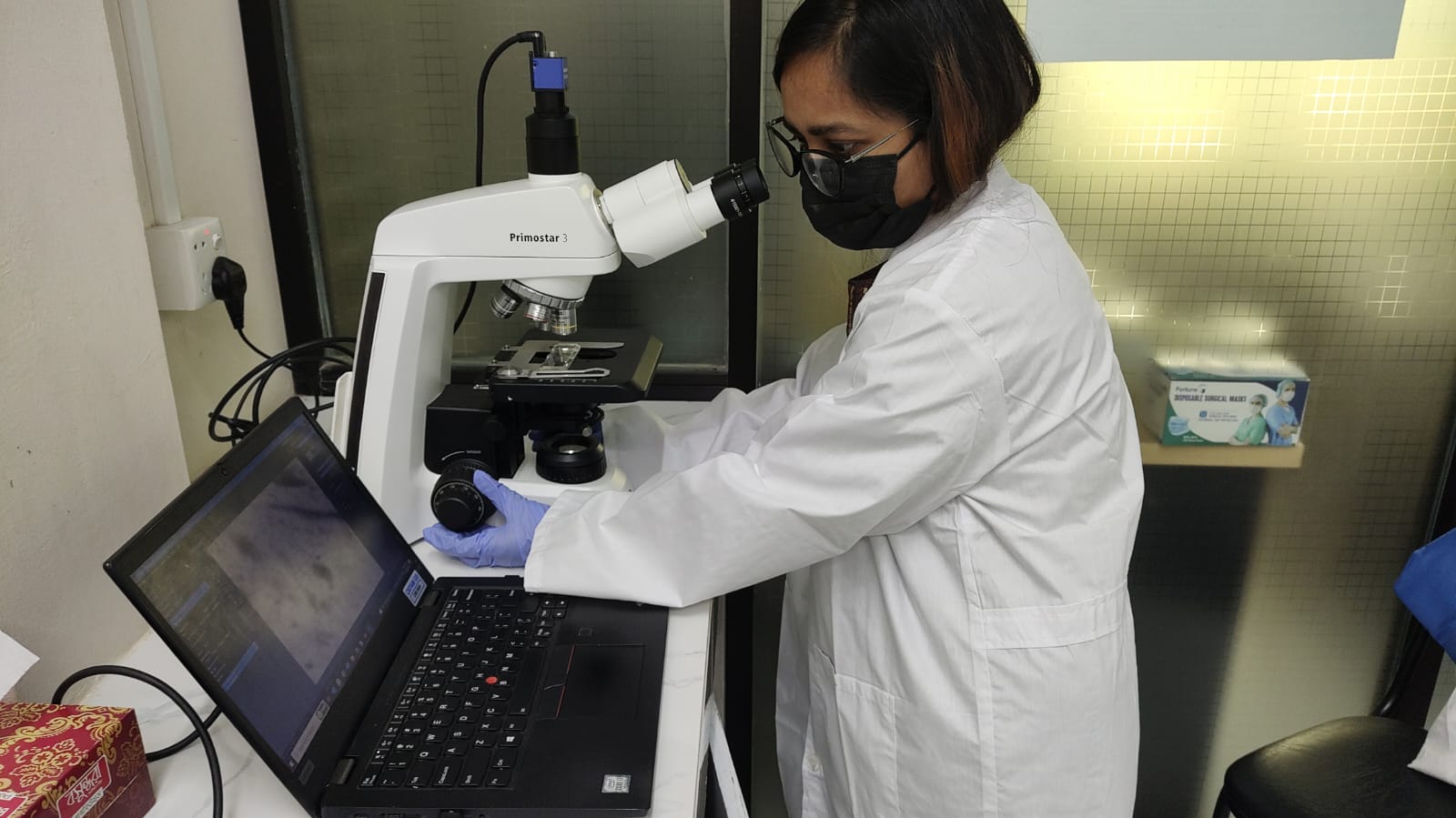 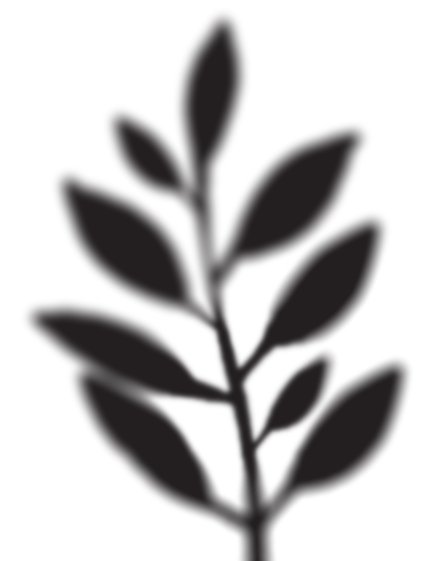 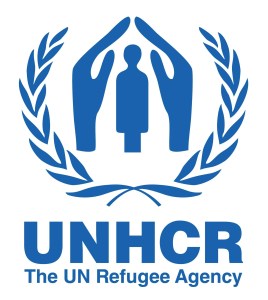 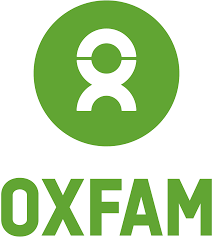 Helminths
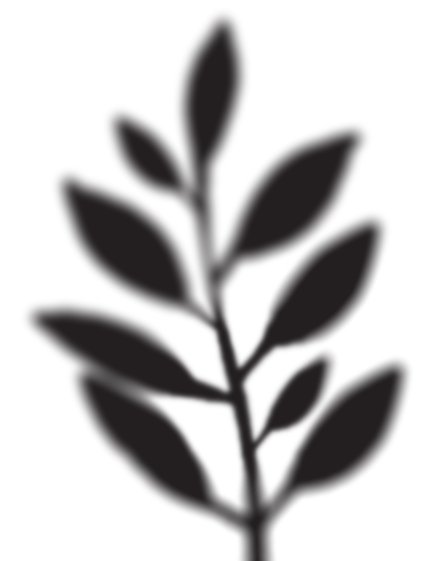 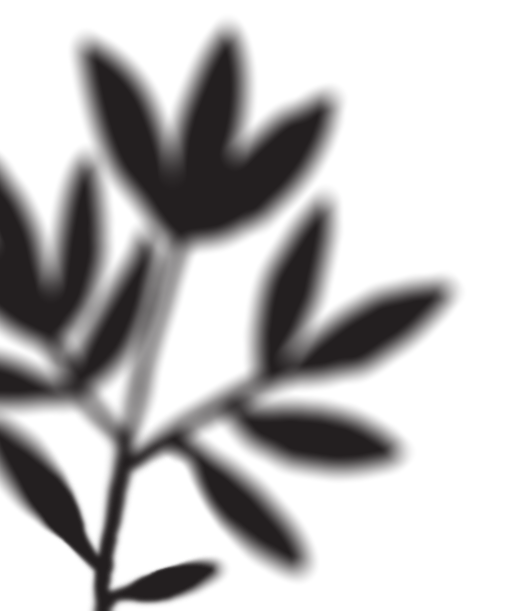 Parasitic worms 
Infect humans, animals, and plants 
Helminth infections- helminthiasis or intestinal worm infestations
 Prevalent in areas with poor sanitation and limited access to clean water. 
Infections can be transmitted through contaminated food, water, soil, or by direct contact with infected individuals or animals.
Helminth eggs have strong shell, protects them against adverse env conditions. survive in the environment for many months or years.
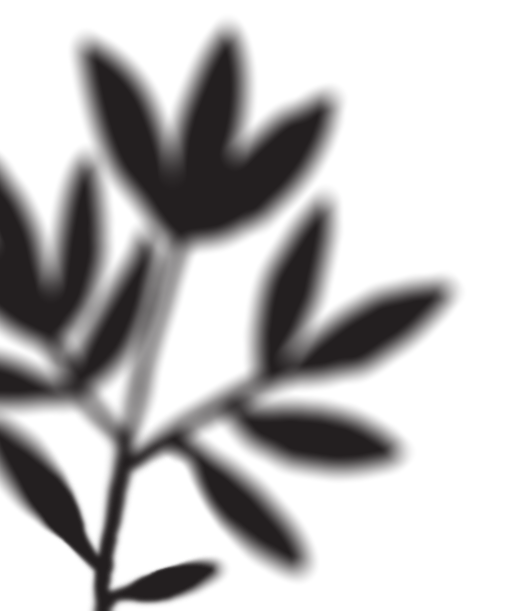 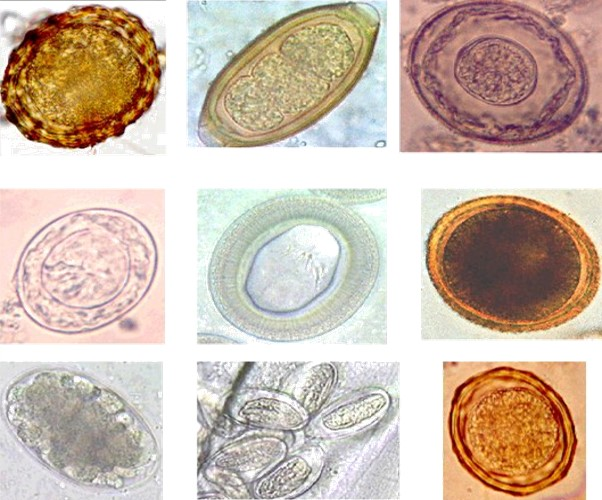 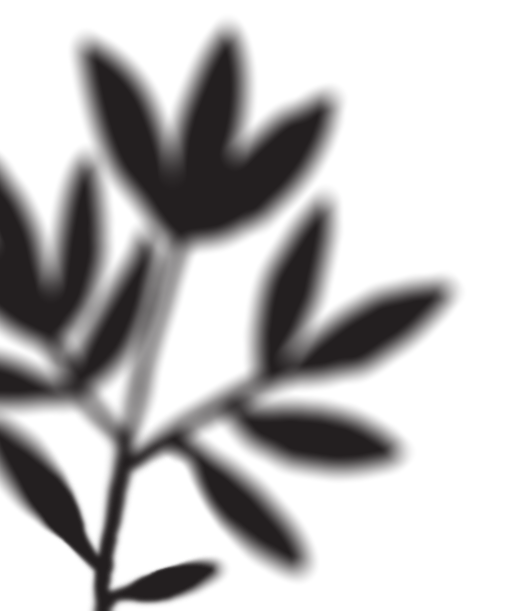 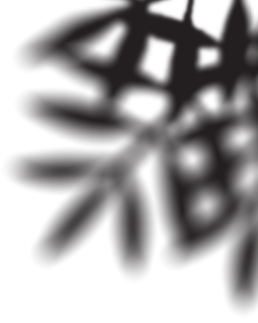 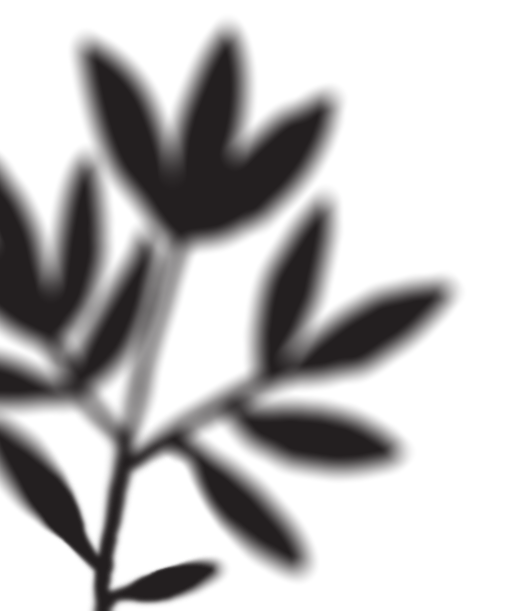